Школа наукового управління
Засновник менеджменту Фредерік Тейлор народився в 1856 році в родині адвоката з Пенсільванії. Свою освіту він отримував в Німеччині і Франції, Нью-Хемпшірскій академії.
Тейлор в 1874 році закінчує Гарвардський юридичний коледж. Проблеми із зором не дали йому можливості продовжити освіту, тому він влаштувався на посаду робочого преси в майстернях гідравлічного заводу в Філадельфії.
У 1884 році Тейлора призначили головним інженером, і він використовував вперше систему диференціальної оплати за продуктивність праці.
-Фредерік Тейлор-біографія і цікаві факти
Фредерік Тейлор вважається основоположником нової дисципліни – наукової організації праці. Він почав в 1895 році свої відомі дослідження в сфері продуктивності і організації праці. Головні теоретичні концепції викладені в наступних роботах – «Управління фабрикою», «Свідчення перед спеціальною комісією Конгресу», «Принципи наукового управління». У 1897 році Фредерік Тейлор проводив в компанії Саймондса експерименти. В ході досліджень продуктивність праці зросла в 2 рази.
Протягом 1898-1900 років Тейлор починає впроваджувати створену ним систему на найбільшому військовому підприємстві в США – Бетлхемській компанії. Пішовши з компанії, він перестає «працювати за гроші», віддавшись науці.
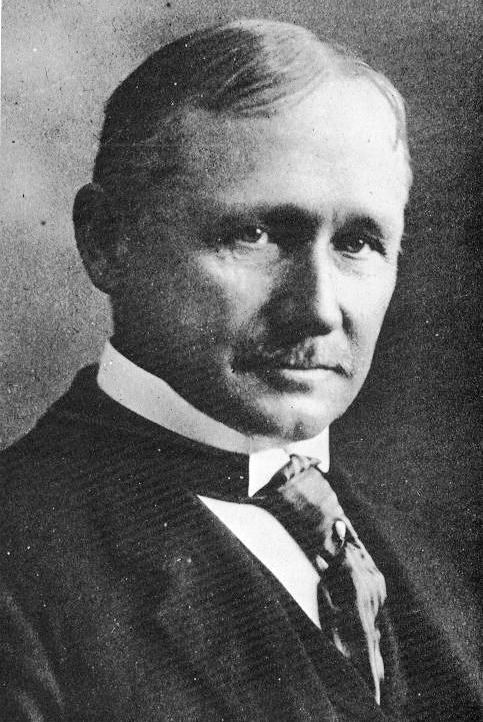 Тейлор 3 травня 1884 року поєднався узами шлюбу з Луїзою Спунер. У пари, на жаль, дітей не було, тому вони виховували трьох дітей-сиріт.
За своє дитинство і молодість він багато подорожував. Майбутній засновник менеджменту відвідав Німеччину, Францію, Австрію, Італію, Норвегію, Німеччину, Швейцарію, Англію і Францію.
Цікаві факти з життя науковця
Мав поганий зір
Фредерік Тейлор вважається засновником школи наукового управління працею.
Фредерік прожив яскраве, але коротке життя. Він помер 21 березня 1915 року, будучи в зеніті слави від пневмонії.
Головна ідея Ф. Тейлора полягала в тому, що управління має стати системою, заснованою на певних наукових принципах, здійснюватися спеціально розробленими методами й заходами. Ф. Тейлор дійшов висновку, що основна причина низької продуктивності праці криється в існуючій системі стимулювання робітників, яка є недосконалою.Практичне застосування ідей Ф. Тейлора довело усю їх важливість, забезпечивши значне зростання продуктивності праці. Ідея Ф. Тейлора про поділ роботи на найпростіші операції привела до створення складального конвеєра, який відіграв значну роль у зростанні економічної потужності США
Основними науковими працями є:
- “Тарифна система” (1895)- “Цехове управління” (1903)- “Основи наукового менеджменту” (1911)
В основу системи Ф. Тейлора покладено такі принципи: • уміння аналізувати роботу, вивчати послідовність її виконання;
 • відбір робітників (працівників) для виконання цього виду роботи;  • навчання й тренування робітників;
 • співробітництво адміністрації і робітників
Головні концепції науковця
Тейлор розробив дві концепції - та, що «досягає робітника» і що «досягає керівника».1) Згідно з концепцією «досягаючого робочого» людині слід доручити таке завдання, яке вимагало б максимум зусиль, але не шкодило здоров’ю.2) Згідно з концепцією «досягаючого керівника» одного майстра, який відповідає в цеху за все, замінювала «функціональна адміністрація», що складалася з восьми вузькоспеціалізованих (що виконували якусь одну функцію) інструкторів.
Головна ідея Тейлора- управління повинне стати системою, заснованою на певних наукових принципах, повинно здійснюватися спеціально розробленими методами і заходами, тобто що необхідний проектувати, нормувати, стандартизувати не тільки техніку виробництва, але і труд, його організацію і управління. Практичне застосування ідей Тейлора забезпечило значне зростання продуктивності праці. Потрібно відмітити і деякі нестачі системи Тейлора, передусім ігнорування людського чинника. Тейлоризм трактує людини не як суб'єкт, а просто як чинник виробництва, соціальні умови якого абсолютно не приймаються до уваги. Він низводит робітника до механічного виконавця наказаних йому науково обгрунтованих інструкцій.
Вчений Г. Емірсон сформулював 10 принципів управління, що забезпечують зростання продуктивності праці, які не втратили значення до цього дня:
1. Виразно поставлені цілі як початковий пункт управління.2. Здоровий глузд, що передбачає, в тому числі визнання окремих помилок і пошук їх причин.
3. Компетентна консультація професіоналів і вдосконалення процесу управління на основі їх рекомендацій.
4. Дисципліна, забезпечена чіткою регламентацією діяльності людей, контролем її, своєчасним заохоченням.
5. Справедливе відношення до персоналу.
6. Диспетчеризація за принципом «краще диспетчеризація хоч би не спланованої роботи, чим планування роботи без її диспетчеризації»
7. Норми і розклади, сприяючі пошуку і реалізації резервів.
8. Нормування операцій, що полягає в стандартизації способів їх виконання і регламентуванні часу.
9. Наявність стандартних письмових інструкцій.
10. Винагорода за продуктивність.
Порівняння
Тейлора і Емірсона
Наукові розробки подружнього союзу
Ліліан Гілбрет
Френк Гілбрет
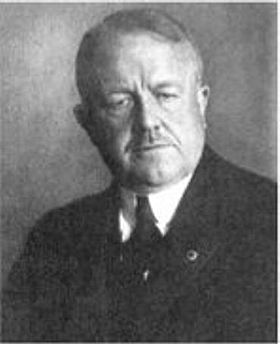 Народилася 24 травня, 1878 р.
Окленд, Каліфорнія
Народився 7 липня 1868 р. в Фейрфілді, штат Мен, США
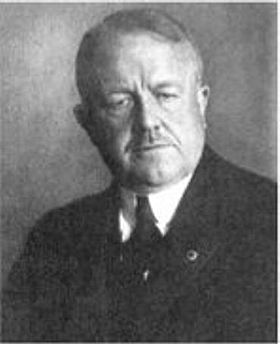 Померла 2 січня,1972 р.Фенікс,Аризона
Помер 14 червня ,1924р.
-Навчалася у Каліфорнійському університеті. В 1911 р. завершила роботу над докторською дисертацією “Психологія менеджменту”.В 1912 р. приєдналася до діяльності консультаційної управлінської фірми чоловіка, а після його раптової смерті продовжувала керувати фірмою, писала наукові праці, читала лекції й добровільно допомагала багатьом організаціям. Вона отримала понад 20 почесних звань та спеціальних подяк від університетів і професіональних асоціацій. Л. Гілбрет була першою жінкою, яка стала членом Спілки промислових інженерів, членом Американського товариства інженерів-механіків, а також здобула ступінь “Почесного магістра інженерних наук” Мічиганського університету, отримала звання професора у галузі менеджменту інженерних шкіл ряду університетів. Вона єдина жінка, якій була присуджена “Медаль Гілбрета” (1931) і яка отримала Золоту медаль Гантта. Ліліан Гілбрет називають “Першою леді менеджменту”. Вона була 43 викладачем і фахівцем із промислової психології, одним із перших учених, хто оцінив необхідність гарних людських відносин на робочому місці.
Ліліан Гілбрет
Його батьки походили з поселенців з Нової Англії й жорстко дотримувалися пуританських традицій. По закінченні школи працював учнем каменяра, вивчав будівельну справу, почав розробляти методи скорочення втрат робочого часу. В 1904 р. одружився з Ліліан Моллер. У 1907–1913 рр. співпрацював з Ф. Тейлором й Г. Ганттом над “науковими методами управління”. Його розробки полягали у створенні “науки про рух”. У 1912 р. Ф. Гілбрет відкрив власну консультаційну фірму, щоб сконцентрувати зусилля на “техніці управління”.
Френк Гілберт
Що спонукало їх займатися проблематикою управлінських відносин
Подружжя Гілбретів займалося переважно питаннями вивчення фізичної роботи у виробничих процесах і досліджувало можливість збільшення випуску продукції за рахунок зменшення зусиль, затрачених на виробництво. Робота подружжя Гілбретів з поліпшення вивчення рухів робітників заклала фундамент для сучасного розроблення стандартів праці, а також принципів його стимулювання за допомогою заробітної плати. Метою досліджень вивчення руху був розвиток у людини її повного потенціалу, методів роботи, поліпшення інструментів, створення для праці здорового психологічного середовища. Так, вивчаючи прийоми кладки цегли, Ф. Гілбрет скоротив кількість рухів та сконструював спеціальні пристрої в результаті чого робітник став укладати за годину 350 цеглини замість 120.
Основні наукові праці подружжя Гілбретів.Голові концепції.
-“Вивчення рухів” (1911),-“Психологія управління” (1916),-“Дослідження втоми” (1916), -“Прикладна наука про рух” (1917), -“Наука про рух для інвалідів” (1920)
Подружжя Френк Банкерт Гілбрет і Ліліан Моллер Гілбрет зробили значний внесок у розвиток менеджменту. Використання фотографії трудових рухів є одним із знаменитих методів. Гілбрети вивчали рух робітників, фіксуючи виробничий процес на кінокамеру. Френк Гілбрет винайшов мікрохронометр, годинник з великою хвилинною стрілкою, яка реєструвала час з точністю до 1/2000 хв. За допомогою мікрохронометра
Подружжя Гілбретів розробили й використали багато устроїв і механізмів. Першими застосували фотоапарат і кінокамеру для дослідження рухів робітників, винайшли мікрохронометр
Френк і Ліліан Гілбрети почали досліджувати причини втоми та її вплив на здоров’я і продуктивність праці.
Науковий менеджмент Генрі Гантта
Генрі Лоуренс Гантт народився у 1861 р. Родина Ганттів володіла плантацією в штаті Мериленд, але під час громадянської війни втратила своє майно. І хоча згодом Г. Гантт зміг вступити на навчання до коледжу Джона Гопкінса, його дитинство було досить суворим. Закінчивши з відзнакою технологічний університет з дипломом інженера-механіка, він працював помічником головного інженера Ф. Тейлора в Мідвельській сталеливарній компанії. У молоді роки Гантт і Тейлор успішно співпрацювали і разом запатентували 6 винаходів. Гантт ішов за Тейлором у ті самі компанії, у які той переходив. Як і Тейлор, він відкрив власну консалтингову контору.
Що спонукало їх займатися проблематикою людських відносин
Як послідовник Тейлора, Гантт насамперед займався організацією праці робітників і управлінців, розуміючи, що саме в ній криється головне джерело зростання продуктивності праці. Так само, як і Тейлор, він акцентує увагу на спільності інтересів гармонічної співпраці робітників і управлінців, науковому доборі кадрів, прогресивних ставках, розробленні детальних інструкцій для робітників.
Основні наукові праці Г. Гантта
“Праця і заробітна плата” (1910), “Промислове виробництво” (1916), “Організація праці” (1919) Головна концепція характеризується усвідомлення ним провідної ролі людського фактора в промисловості й упевненість у тому, що робітник повинен мати можливість віднайти у своїй праці не лише джерело існування, а й отримати від неї задоволення.
Народився 25 травня 1803 р.
Помер 27 квітня 1882
Ральф Волдо Емерсон
У 1821 р. він вступив у Гарвардський університет, але не здобув особливих успіхів на студентській ниві. Університетська система видавалася Емерсону надто холодною і раціоналістичною, відтак юнак віддавав перевагу самоосвіті. У ці роки він прочитав Платона, М. де Монтеня, І. Ньютона, Е. Сведенборґа, Ф. Шлегеля, мадам де Сталь. Твори цих авторів значною мірою вплинули на формування його переконань.Остаточний переворот у його поглядах відбувся у 1832 р. Намагаючись подолати свої світоглядні сумніви, він подався в гори Нью-Гемпширу до Ітена Крофорда. У січні 1833 p. Емерсон вперше вирушив у Європу.
Погляди Емерсона це бунт проти механістичної необхідності, властивої XVIII століттю, націлений на ствердження суверенності «я». З часом Емерсон засвоїв нову ідею природної еволюції, що прийшла до нього із джерел «до Дарвіна», і почав з дедалі більшим розумінням ставитися до східної філософії.
Вплив Емерсона на розвиток американської думки і літератури важко переоцінити. Ліберали його покоління визнали його своїм духовним лідером. Він вплинув на У. Вітмена та Г. Торо, Н. Готорна і Г. Мелвілла. Згодом його вплив випробували Емілі Дікінсон, Е. А. Робінсон і Р. Фрост; найбільш «американська» з усіх філософських течій, прагматизм, демонструє явну близькість його поглядам; ідеями Емерсона просякнутий «модерний» напрям протестантської думки. Емерсон завоював симпатії читачів в Німеччині, справивши глибокий вплив на Ф. Ніцше. У Франції та Бельгії Емерсон не був настільки популярний, хоча ним цікавилися М. Метерлінк, А. Бергсон та Ш. Бодлер.
ПЕРЕЛІК ПРАЦЬ
Поеми“Concord Hymn”“The Rhodora”
ЗбіркиPoems (1847)Representative Men (1850)English Traits (1856)The Conduct of Life (1860)May Day and Other Poems (1867)Society and Solitude (1870)Letters and Social Aims (1876)
Есе“Self-Reliance”“Compensation”“The Over-Soul”“The Poet”“Experience”“Nature”“The American Scholar”
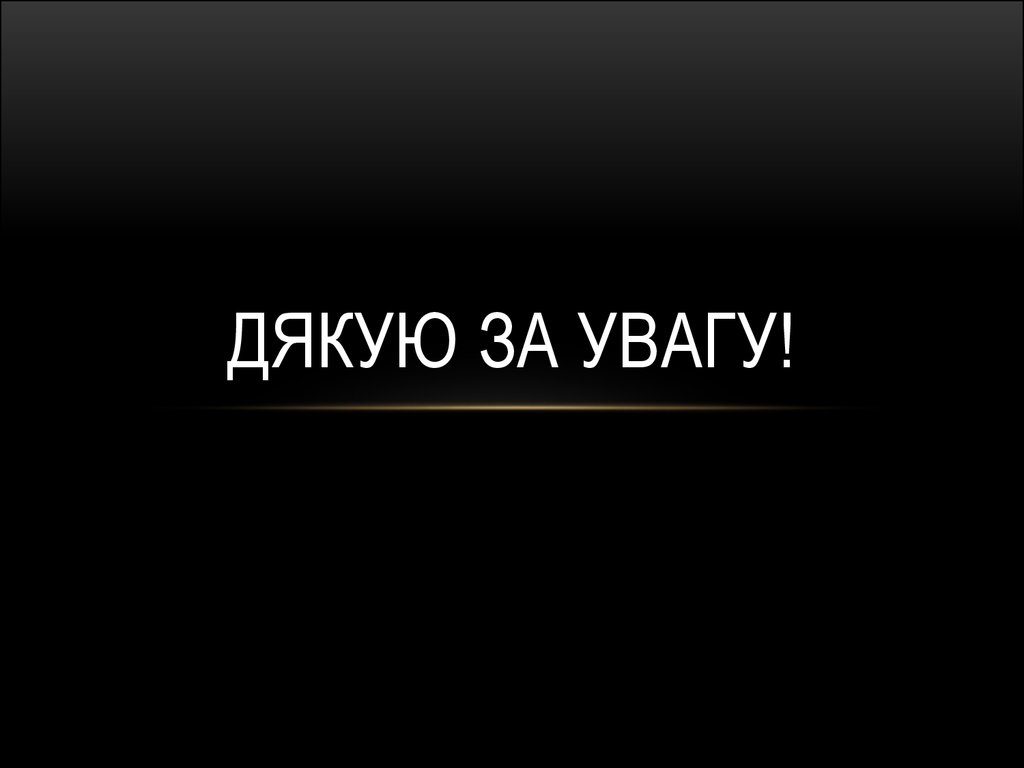